Tópicos Avançados em Tratamento Estatístico de Dados em Ciências Experimentais - PGF5103
1º semestre 
de 2023
Vito R. Vanin
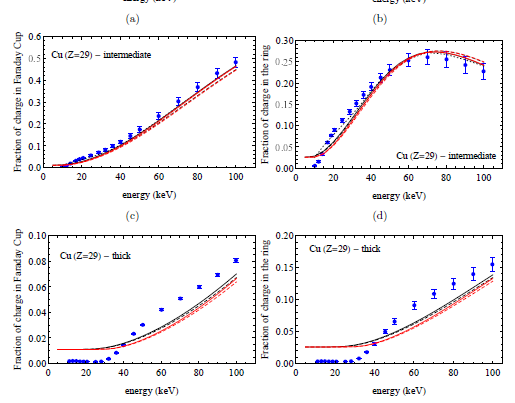 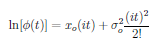 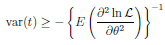 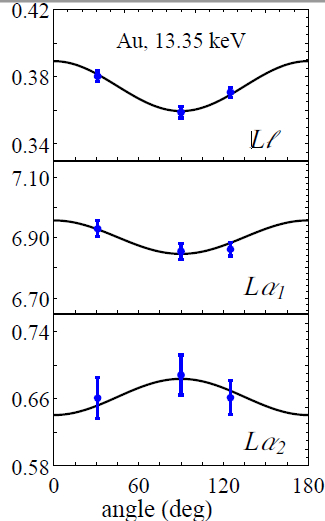 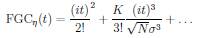 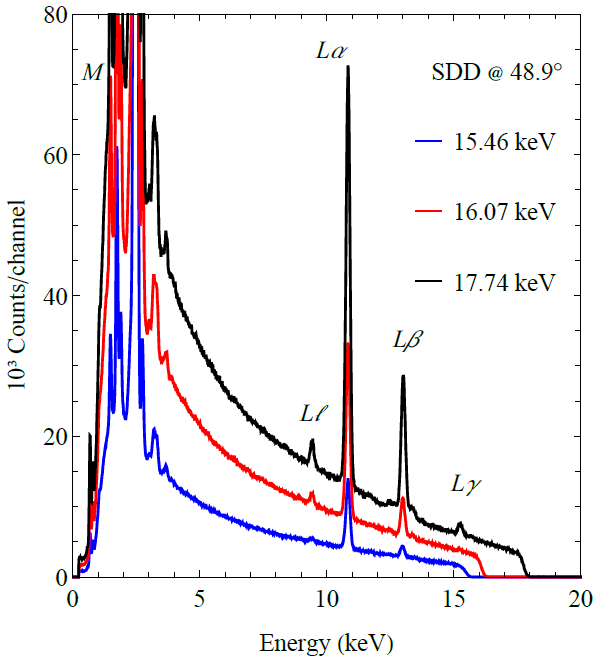 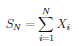 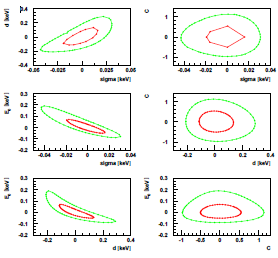 Aula 15 – 16/5: Mínimos quadrados: o método e propriedades.
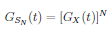 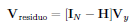 Objetivos
O modelo linear
Estimativa dos parâmetros pelo Método dos Mínimos Quadrados (MMQ)
Exemplos de ajuste de parâmetros
Não tendenciosidade do estimador de MMQ	
A variância do estimador
Exemplos de cálculo da matriz de variância dos parâmetros
Variância mínima do MMQ
Atividade: reexaminar as propriedades das estimativas do parâmetro 
da f.d.p. exponencial pelo método da máxima verossimilhança:
1) Verifique por simulação os resultados analíticos para o valor esperado e a variância 
da vida média e da constante de decaimento.
2) Verifique por simulação qual o número mínimo de dados para que a estimativa
da constante de decaimento seja não-tendenciosa
3) Sugira uma maneira de corrigir essa tendenciosidade.
O modelo linear
O modelo linear mais geral entre esses conjuntos de grandezas tem a forma
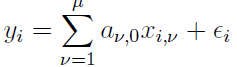 O Método dos mínimos quadrados fornece uma estimativa dos parâmetros
sob as condições de não tendenciosidade e variâncias conhecidas:
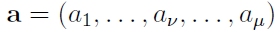 esta poderá 
ser relaxada
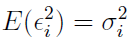 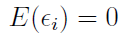 O modelo linear na forma matricial
pode ser reescrito na forma matricial
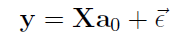 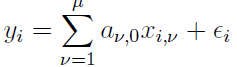 O modelo linear
com
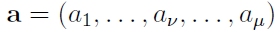 A estimativa de mínimos quadrados
numericamente melhor que a forma fechada
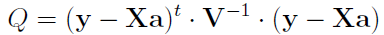 que generaliza a expressão usada na aula anterior sobre o MMQ
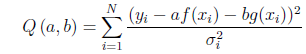 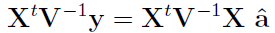 que pode ser escrita em forma fechada como
Compare com
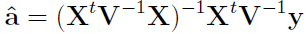 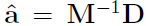 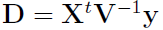 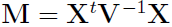 simétrica
Exemplos de ajuste de um parâmetros
Volume molar = 22,4 L
Modelo linear
Estimativa do MMQ
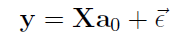 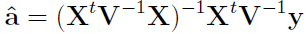 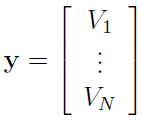 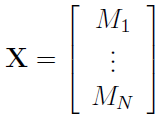 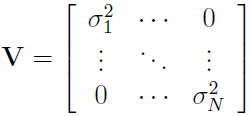 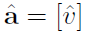 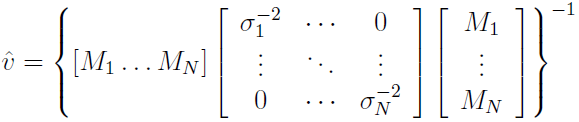 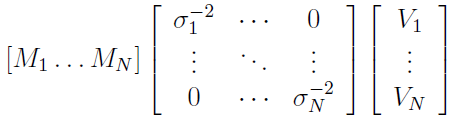 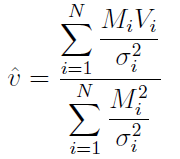 Multiplicando as matrizes, obtém-se
Exemplos de ajuste de dois parâmetros
Modelo linear
Estimativa do MMQ
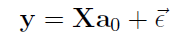 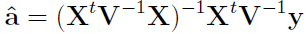 Embora sejam os protagonistas, não entram nos cálculos e não os incluiremos 
neste slide.
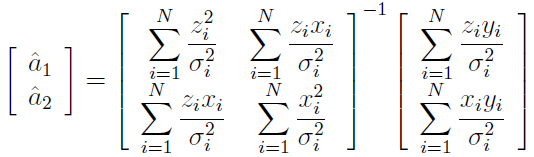 Depois das operações com 
as matrizes
Ajuste dos coeficientes da reta
Modelo linear
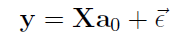 Estimativa do MMQ
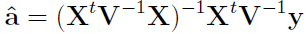 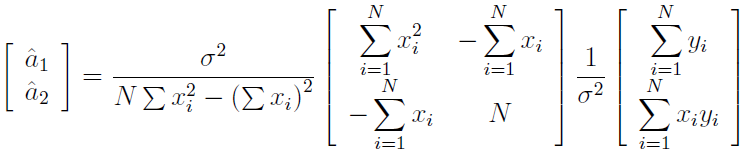 Nesta conta, a matriz M
já foi invertida
Não-tendenciosidade do MMQ
é
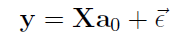 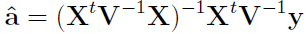 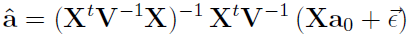 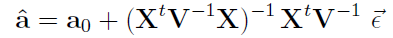 Tomando o valor esperado de ambos os membros
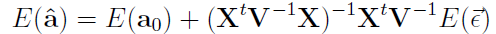 As variâncias das estimativas
Usando a fórmula fechada da estimativa de MMQ dos parâmetros
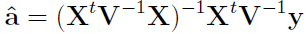 Variância = média do quadrado da diferença entre estimativa e valor da grandeza
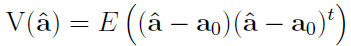 Substituindo a expressão deduzida no slide anterior
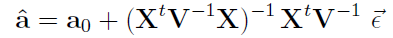 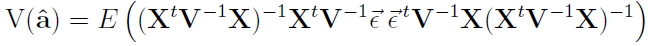 constantes
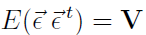 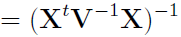 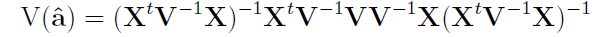 Exemplos do cálculo das variâncias das estimativas
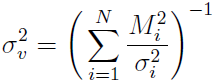 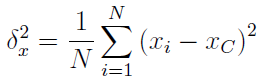 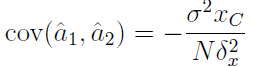 MMQ dá variância mínima no modelo linear
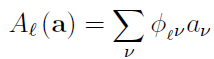 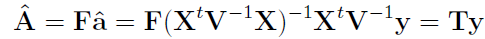 Com outro estimador dos parâmetros, essa mesma relação fica
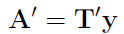 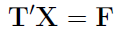 Com essa condição, é possível mostrar que
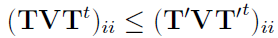 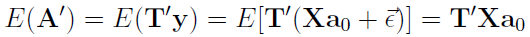 O método de Monte Carlo
Se a distribuição não for normalizada, é preciso dividir pela integral (mas essa é uma integral em uma dimensão, que normalmente se calcula rápido).
Condição para existir um estimador de variância mínima
Só existe uma função do parâmetro que pode ser estimado com variância mínima.
não fica na forma da equação (I)
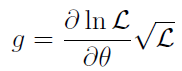 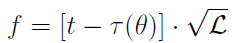 (I)
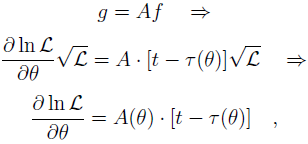 exatamente como (I)
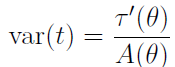 usando
Atividade
Atividade:
1) Verifique por simulação os resultados analíticos para o valor esperado e a variância 
da vida média e da constante de decaimento.
2) Verifique por simulação qual o número mínimo de dados para que a estimativa
da constante de decaimento seja não-tendenciosa
3) Sugira uma maneira de corrigir essa tendenciosidade.
Veremos que o estimador de máxima verossimilhança é assintoticamente não-tendencioso e eficiente
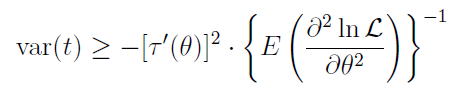 Avisos